Vui
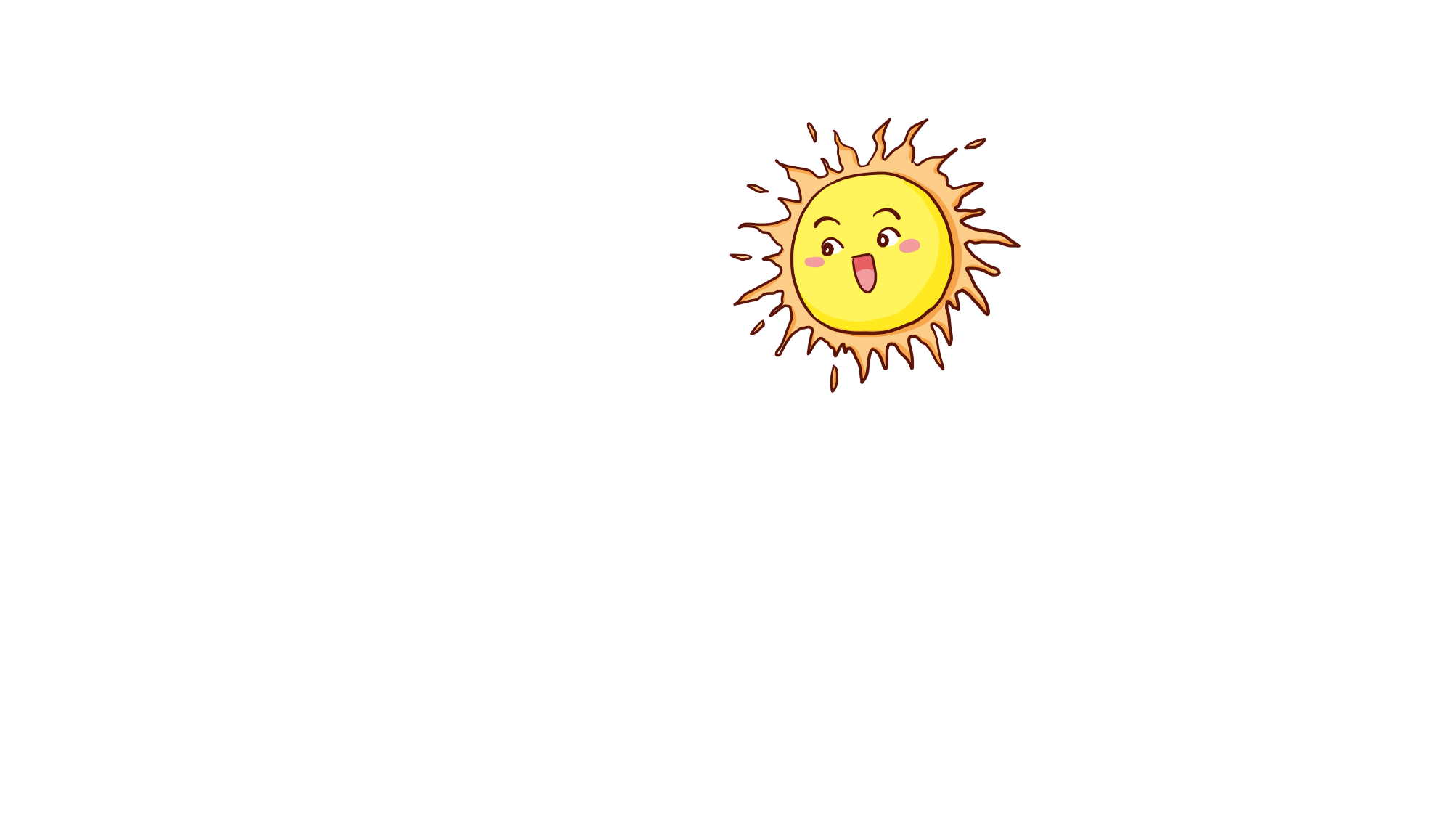 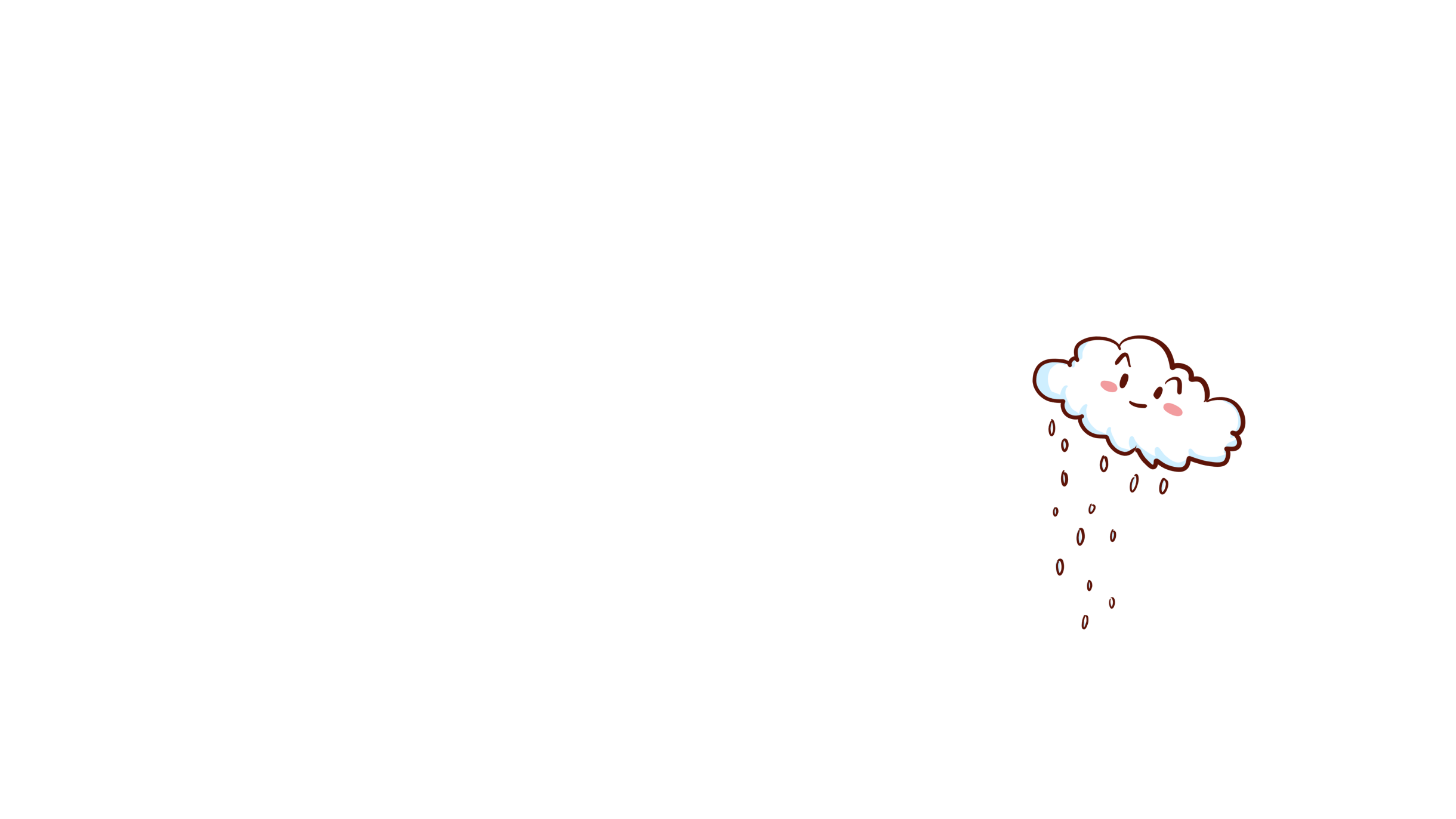 Học
online
GV: DƯƠNG THỊ HOA
4
A
5
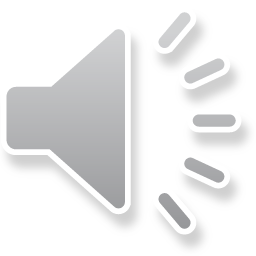 BUỔI HỌC HÔM NAY GỒM
Tập làm văn
   Luyện từ và câu  
      Giải lao
 
  Đạo đức
  Kĩ thuật
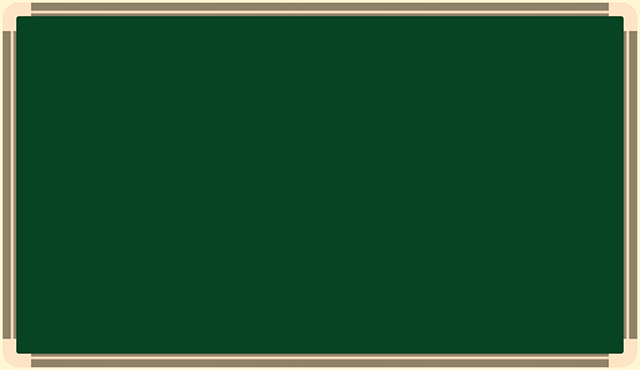 Thứ  sáu  ngày 15  tháng  10 năm 2021
Tập làm văn 
Luyện tập xây dựng đoạn văn  kể chuyện
Kiểm tra bài cũ
Mỗi đoạn văn trong bài văn kể chuyện thường có nội dung gì?
Mỗi đoạn văn trong bài văn kể chuyện kể một sự việc trong  chuỗi sự việc làm nòng cốt cho diễn biến của chuyện.
Dấu hiệu nào để nhận ra một đoạn văn?
Đoạn văn được nhận ra nhờ dấu hiệu: chữ đầu đoạn viết hoa cách lề 1 ô, hết một đoạn văn là chấm xuống dòng.
Bài mới
LUYỆN TẬP XÂY DỰNG 
ĐOẠN VĂN KỂ CHUYỆN
Bài 1: Dựa vào tranh và lời kể dưới tranh, kể lại cốt truyện Ba lưỡi rìu:
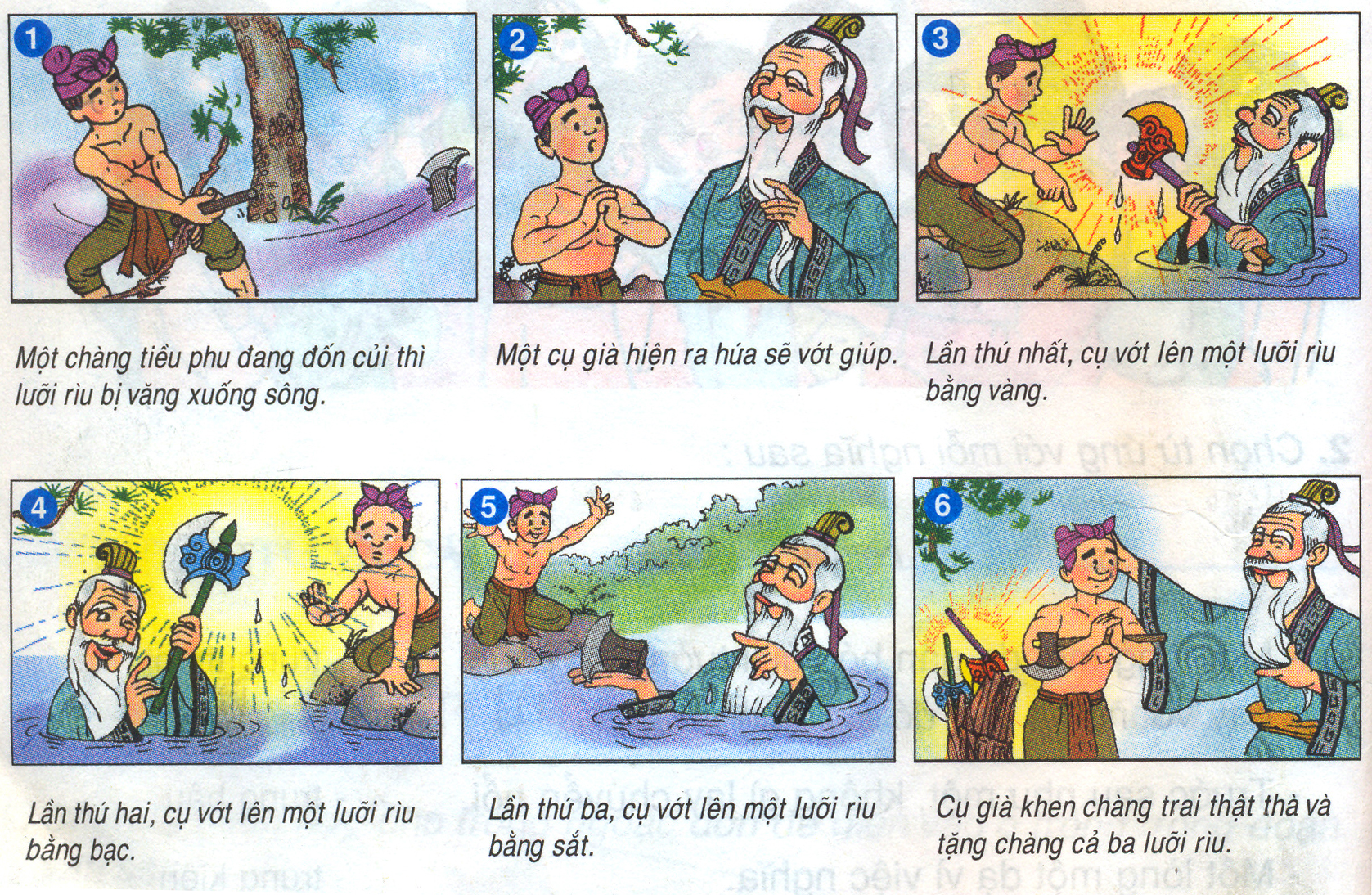 Câu chuyện có mấy nhân vật? Đó là những nhân vật nào?
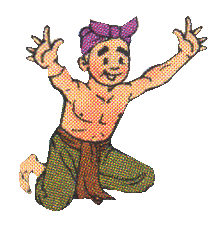 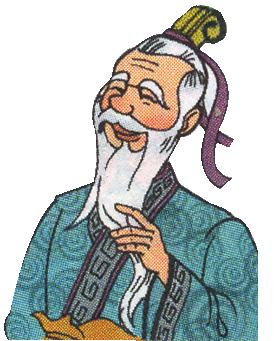 Cụ già
Chàng tiều phu
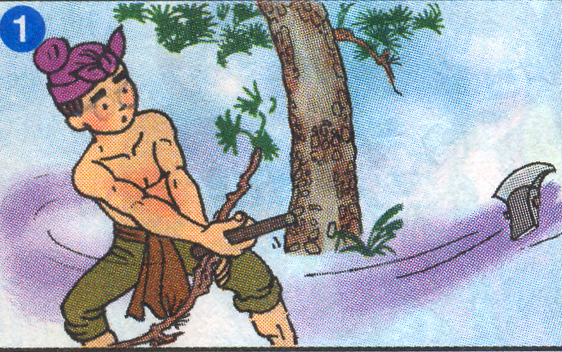 Một chàng tiều phu đang đốn củi thì lưỡi rìu bị văng xuống sông.
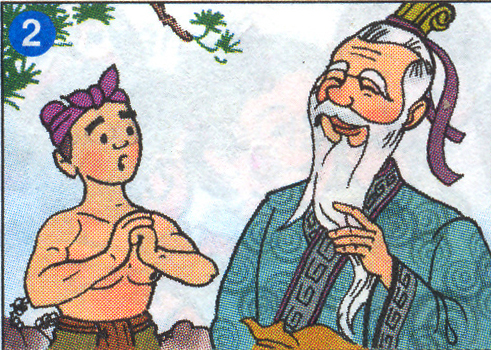 Một cụ già hiện ra hứa sẽ vớt giúp.
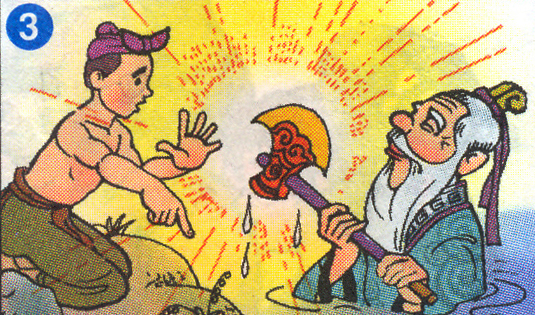 Lần thứ nhất, cụ vớt lên một lưỡi rìu bằng vàng.
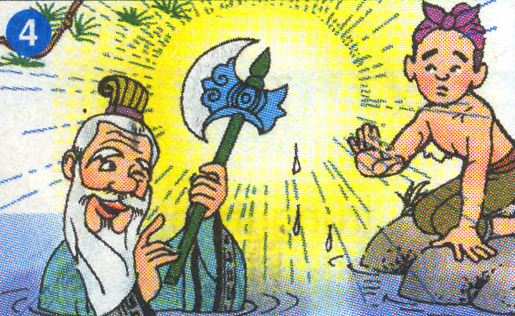 Lần thứ hai, cụ vớt lên một lưỡi rìu bằng bạc.
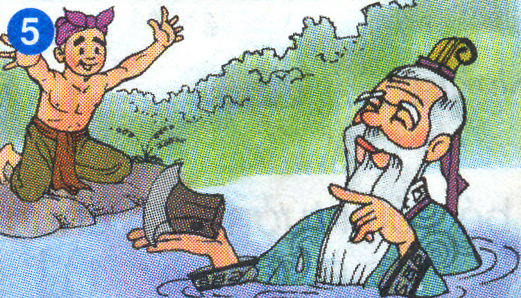 Lần thứ ba, cụ vớt lên một lưỡi rìu bằng sắt.
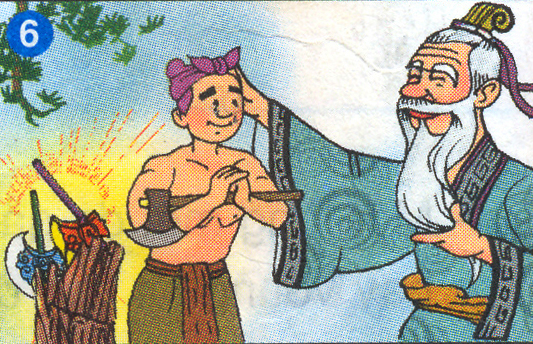 Cụ già khen chàng trai thật thà và tặng chàng cả ba lưỡi rìu.
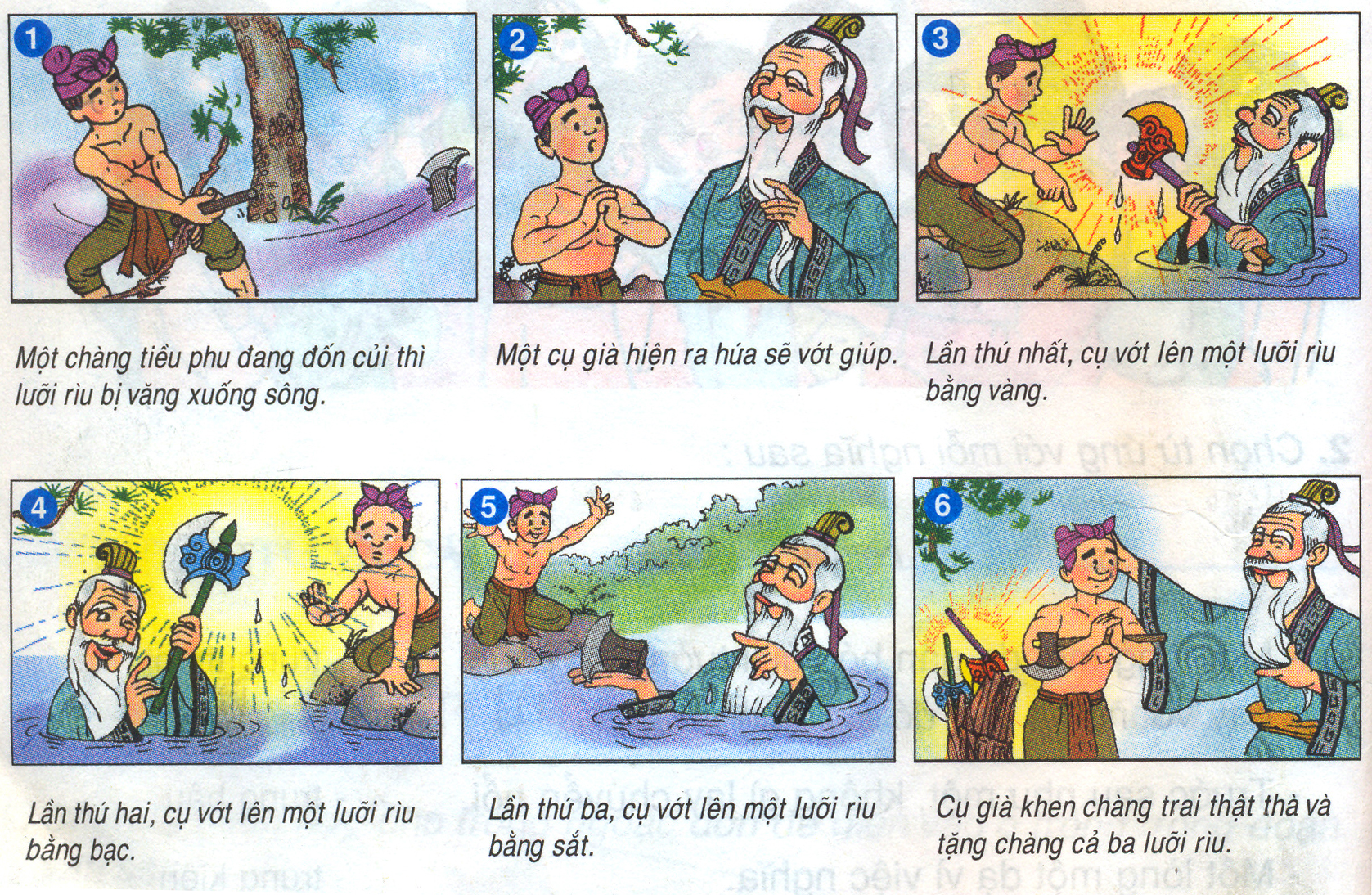 Câu chuyện khuyên chúng ta điều gì?
Câu chuyện khuyên chúng ta hãy trung thực, thật thà trong cuộc sống sẽ được hưởng hạnh phúc.
Ý NGHĨA
Bài 2: Phát triển ý nêu dưới mỗi tranh thành một đoạn văn kể chuyện
Chú ý:
a. Hình dung đầy đủ diễn biến  trong mỗi đoạn:
- Các nhân vật đang làm gì?
- Các nhân vật nói gì?
b. Miêu tả:
- Ngoại hình  của các nhân vật.
- Lưỡi rìu vàng, rìu bạc, rìu sắt.
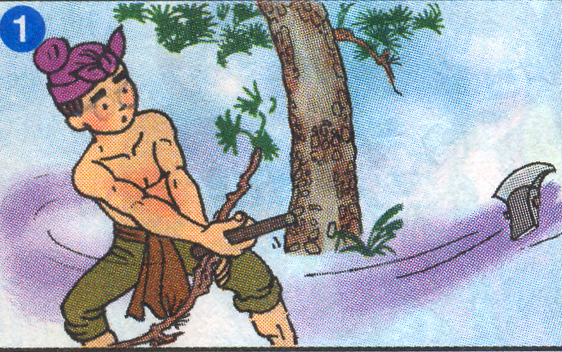 Một chàng tiều phu đang đốn củi thì lưỡi rìu bị văng xuống sông.
1
Ngày xưa ở một làng nọ có một chàng tiều nghèo chuyên vào rừng đốn củi bán lấy tiền mua gạo. Một hôm, khi đang đốn củi, bỗng lưỡi rìu tụt khỏi cán văng xuống sông. Chàng ngồi bên bờ sông và khóc:
- Cả gia tài nhà ta chỉ có lưỡi rìu này. Nay mất rìu không biết làm gì để sống đây?
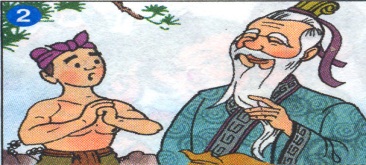 2
Bỗng lúc ấy có một cụ già râu tóc bạc phơ xuất hiện, hỏi:
 - Vì sao con khóc?
Chàng tiều phu kể cho cụ nghe chuyện anh bị rơi rìu xuống sông mà anh chẳng biết lặn, cũng chẳng biết bơi.
     Ông cụ nói:
     - Được ta sẽ giúp con.
           Nói rồi cụ ông cụ liền lặn xuống sông.
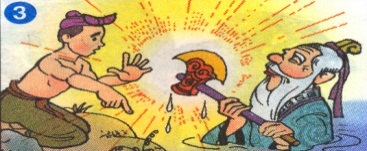 3
Cụ già vớt dưới sông lên một lưỡi rìu bằng vàng sáng loáng, đưa cho chàng trai. Chàng ngồi trên bờ xua tay:
    - Chiếc rìu này không phải của con đâu. Con không dám nhận ạ.
    Ông cụ lại lặn xuống sông.
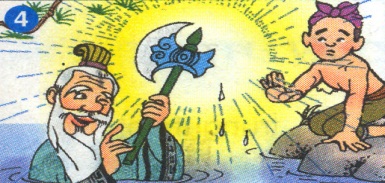 4
Lần thứ hai, cụ già vớt dưới sông lên một lưỡi rìu bằng bạc óng ánh, đưa cho chàng trai. Chàng lại xua tay:
    - Chiếc rìu này cũng không phải của con đâu. Con không dám nhận ạ.
    Ông cụ lại lặn xuống sông.
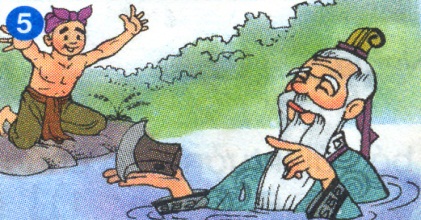 5
Lần thứ ba, ông cụ vớt dưới sông lên một lưỡi rìu bằng sắt đã hơi gỉ đưa cho chàng trai. Chàng mừng rỡ reo lên:
    - Chiếc rìu này đúng là của con rồi. Con cảm ơn cụ ạ.
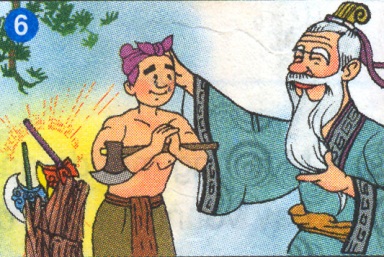 6
Ông cụ xoa đầu chàng tiều phu, nói: 
    - Con là người trung thực, thật thà. Ta tặng con cả ba lưỡi rìu.
   Chàng trai mừng rỡ nói: 
   - Con cảm ơn cụ ạ.
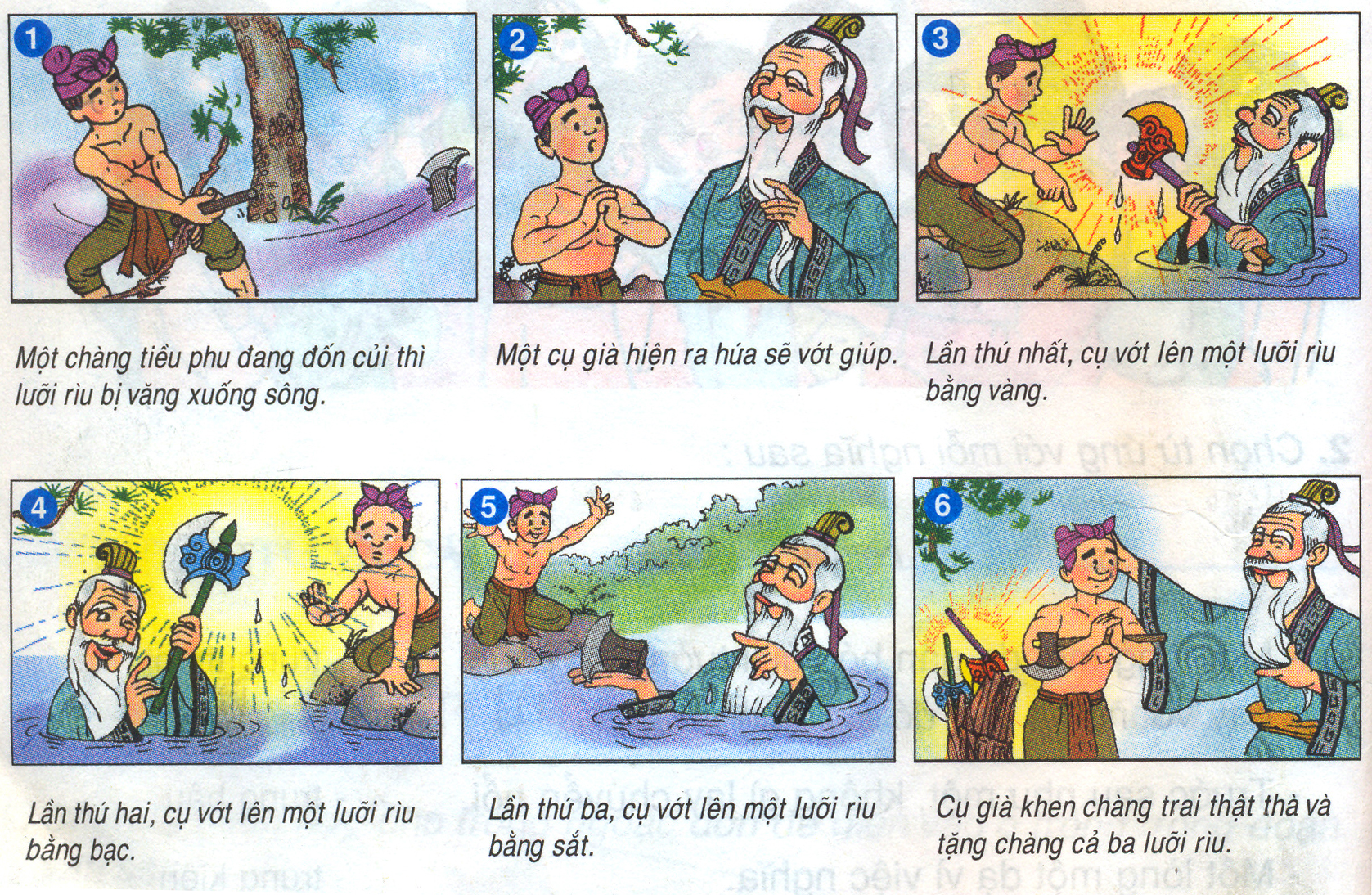 KỂ CHUYỆN
Quan sát tranh, đọc gợi ý trong tranh để nắm cốt truyện.
Phát triển ý dưới mỗi tranh thành một đoạn truyện bằng cách cụ thể hóa hành động, lời nói, ngoại hình của nhân vật.
Liên kết các đoạn thành câu chuyện hoàn chỉnh.
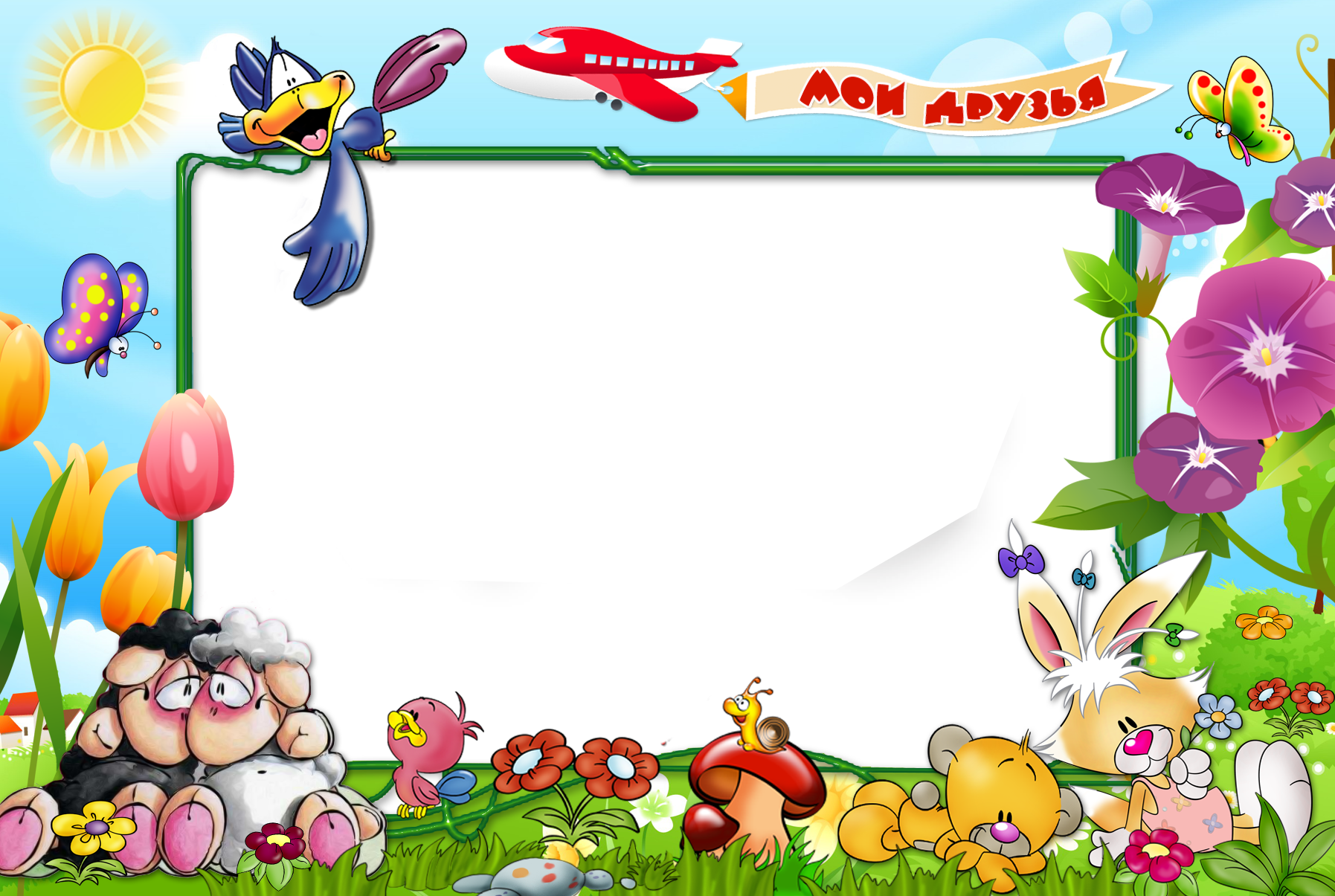 Củng cố, dặn dò
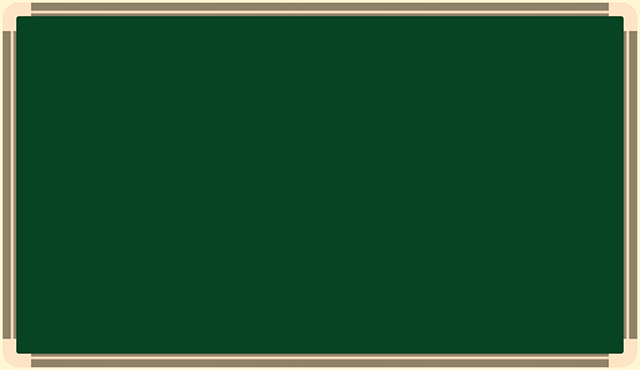 Thứ  sáu  ngày 15  tháng  10 năm 2021
Tập làm văn 
Luyện tập xây dựng đoạn văn  kể chuyện
Luyện từ và câu 
Mở rộng vốn từ : Trung thực – Tự trọng
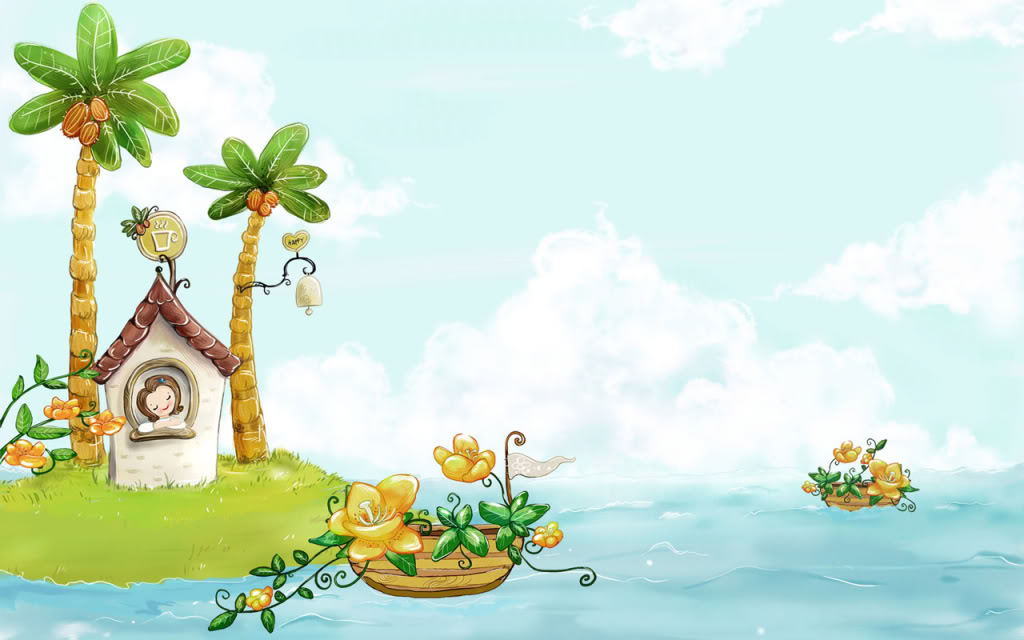 LUYỆN TỪ VÀ CÂU
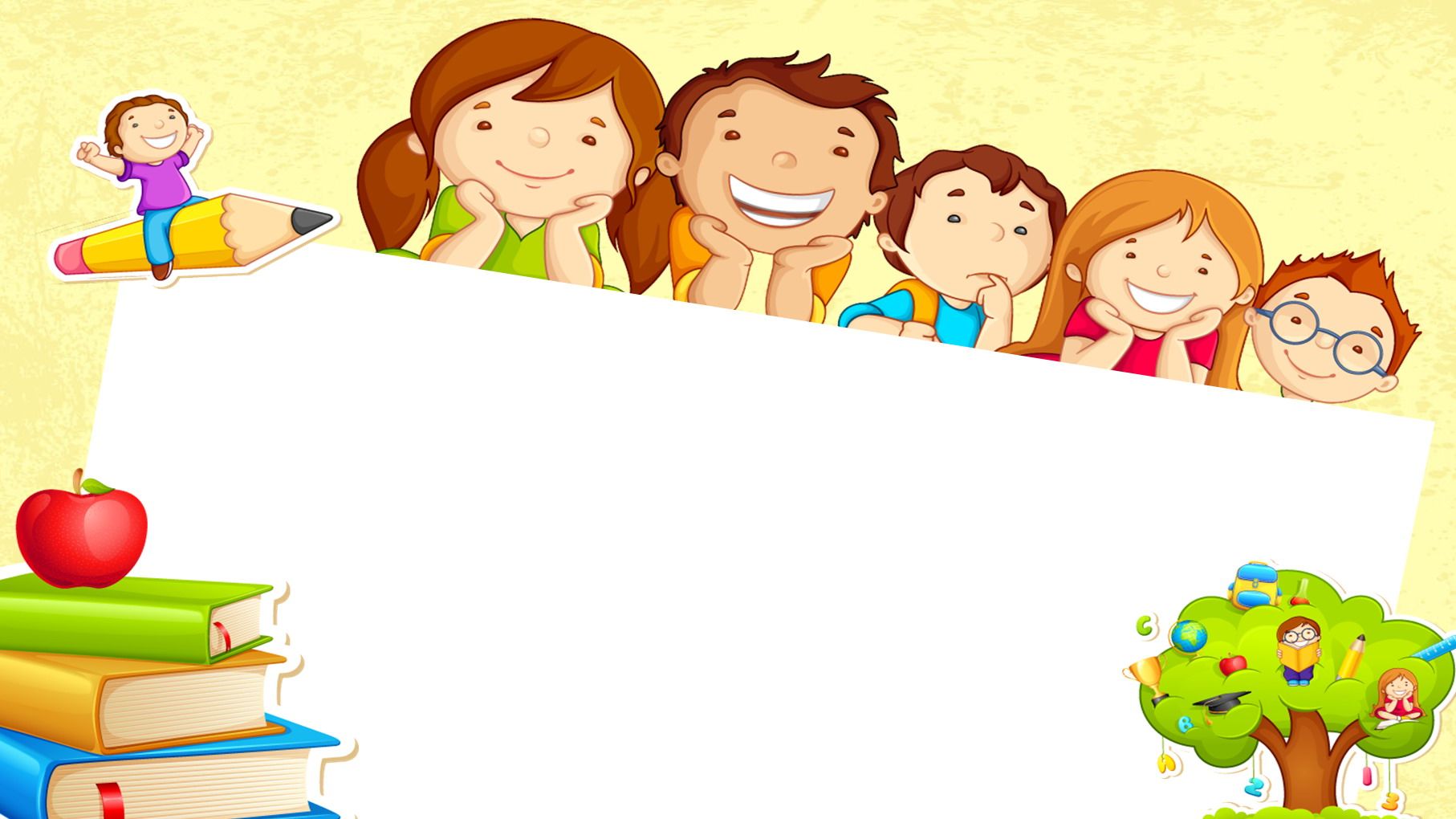 Luyện từ và câu
MRVT: TRUNG THỰC – TỰ TRỌNG
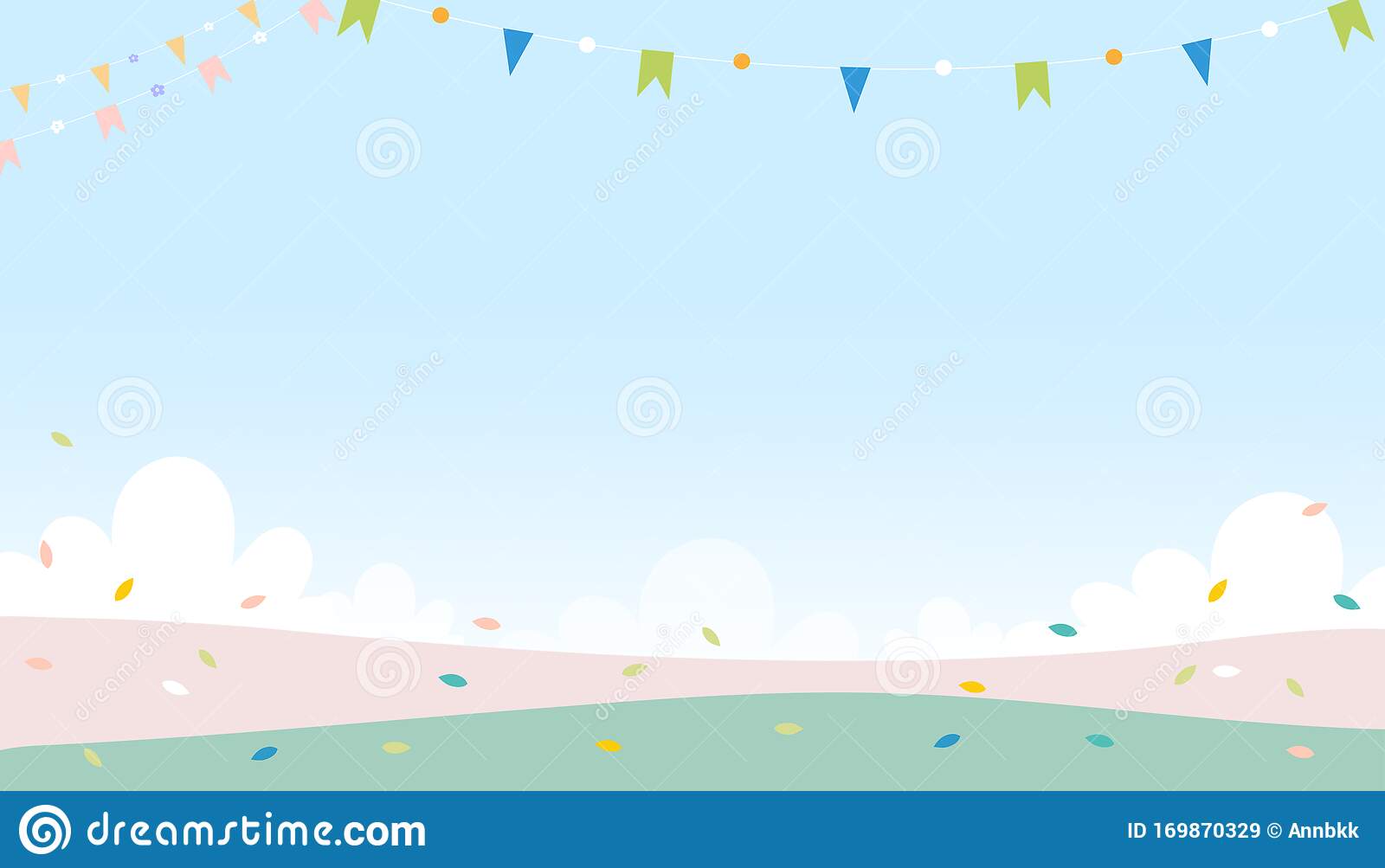 * Bài 1: Chọn từ thích hợp cho trong ngoặc đơn để điền vào ô trống trong đoạn văn sau:
Ai cũng khen bạn Minh, lớp trưởng lớp em, là con ngoan trò giỏi. Minh phụ giúp bố mẹ nhiều việc nhà, nhưng luôn luôn đi học đúng giờ, làm bài đầy đủ, chưa bao giờ để ai phiền trách điều gì. Cô chủ nhiệm lớp em thường bảo: “Minh là một học sinh có lòng               .Là học sinh giỏi nhất  trường nhưng Minh không                      . Minh giúp đỡ các bạn học kém rất nhiệt tình và có kết quả, khiến các bạn hay mặc cảm,                 nhất cũng dần dần thấy                hơn vì học hành tiến bộ. Khi phê bình, nhắc nhở những bạn mắc khuyết điểm, Minh có cách góp ý rất chân tình, nên không làm bạn nào                 .Lớp 4A chúng em rất                về bạn Minh.
tự trọng
tự ái
tự tin
tự ti
tự hào
tự kiêu
(Từ để chọn:          ,         ,                 ,               ,              ,           )
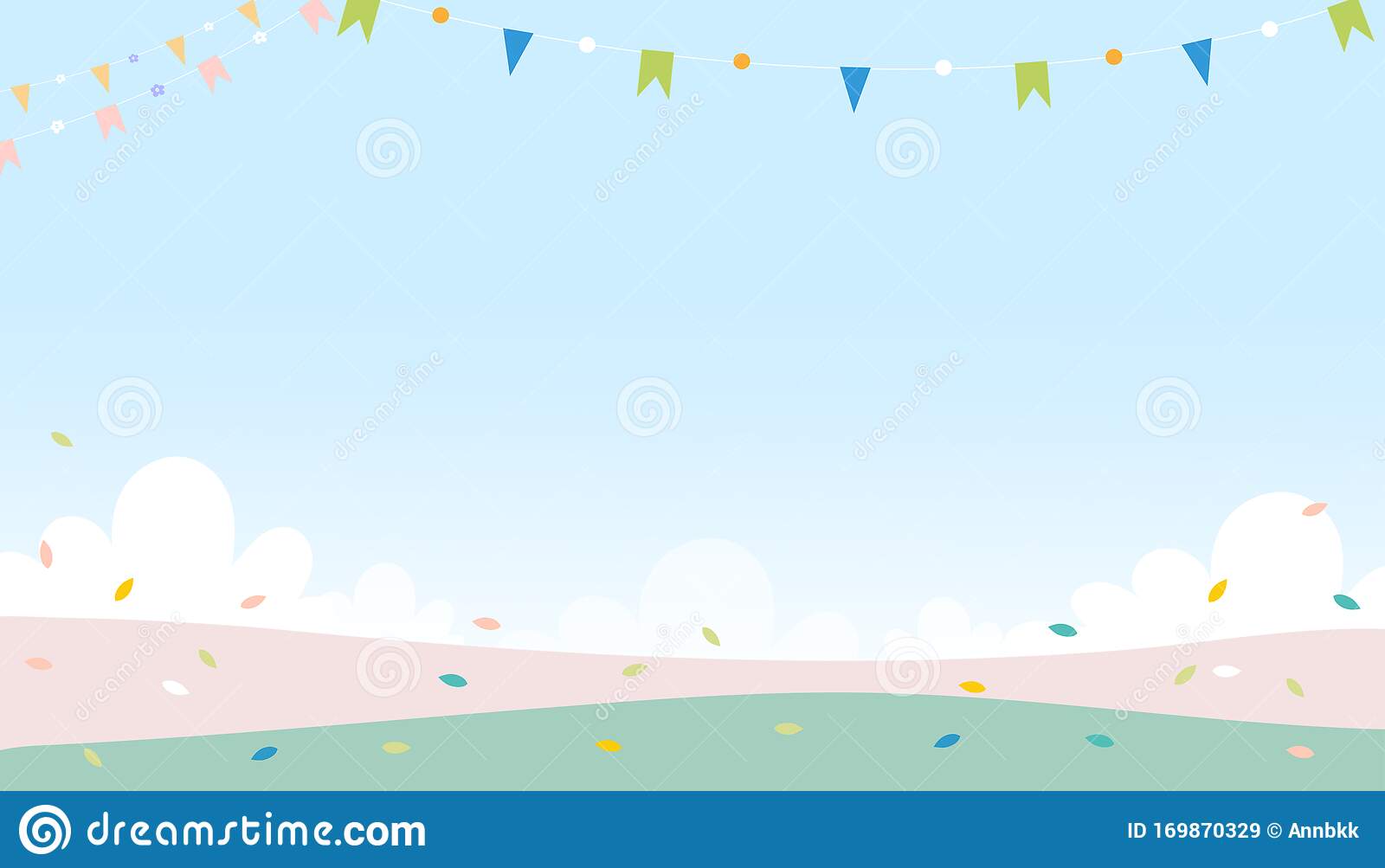 Giải nghĩa
* Tự tin:
tin vào bản thân mình
* Tự ti:
tự đánh giá mình thấp kém và thiếu tự tin
* Tự trọng:
coi trọng và giữ gìn phẩm giá của mình
*Tự kiêu:
tự cho mình hơn người và tỏ ra coi  thường người khác
* Tự hào:
lấy làm hài lòng, hãnh diện về cái tốt đẹp mình có
* Tự ái:
khó chịu khi cảm thấy bị đánh giá thấp hoặc bị coi thường
(Trích dẫn: Từ điển Việt Nam 1996)
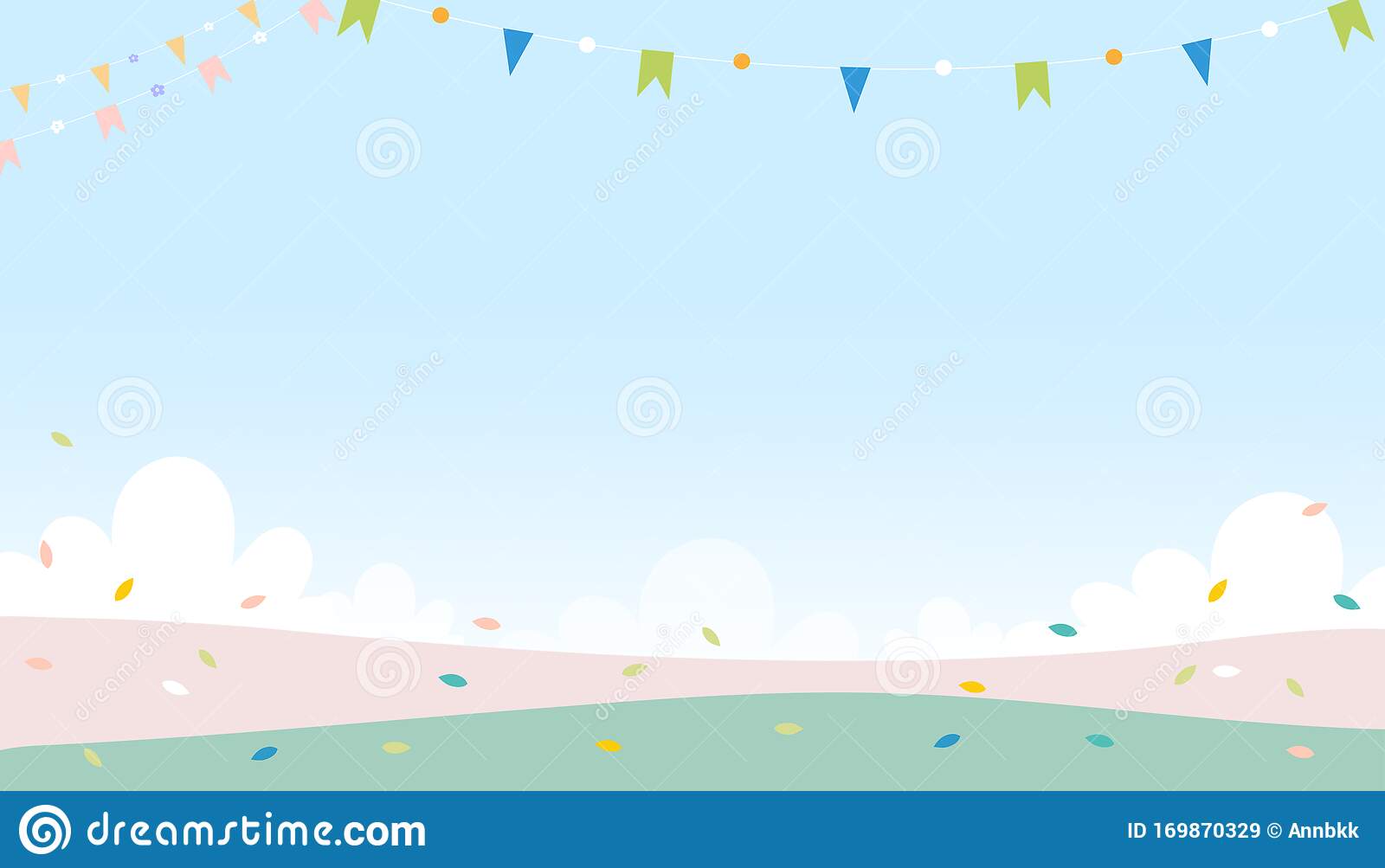 * Bài 1: Chọn từ thích hợp cho trong ngoặc đơn để điền vào ô trống trong đoạn văn sau:
Ai cũng khen bạn Minh, lớp trưởng lớp em, là con ngoan trò giỏi. Minh phụ giúp bố mẹ nhiều việc nhà, nhưng luôn luôn đi học đúng giờ, làm bài đầy đủ, chưa bao giờ để ai phiền trách điều gì. Cô chủ nhiệm lớp em thường bảo: “Minh là một học sinh có lòng               .Là học sinh giỏi nhất  trường nhưng Minh không              . Minh giúp đỡ các bạn học kém rất nhiệt tình và có kết quả, khiến các bạn hay mặc cảm,                                                    nhất cũng dần dần thấy           hơn vì học hành tiến bộ. Khi phê bình, nhắc nhở những bạn mắc khuyết điểm, Minh có cách góp ý rất chân tình, nên không làm bạn nào           .Lớp 4A chúng em rất              về  bạn Minh.
tự trọng
tự kiêu
tự ti
tự tin
tự ái
tự hào
tự kiêu
tự tin
tự trọng
tự ti
tự ái
tự hào
(Từ để chọn:          ,         ,                 ,               ,              ,           )
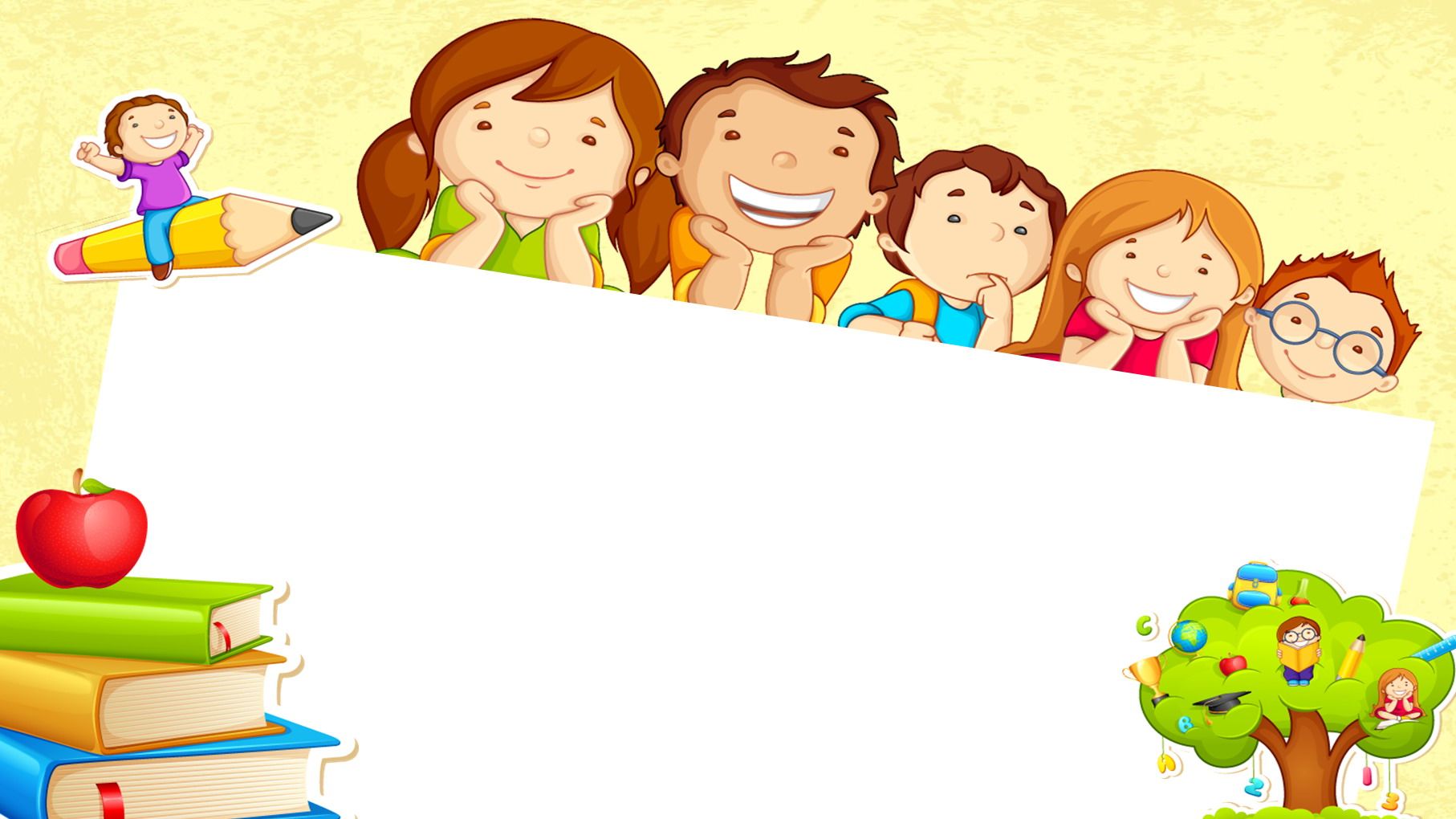 Em học được điều gì từ bạn Minh?
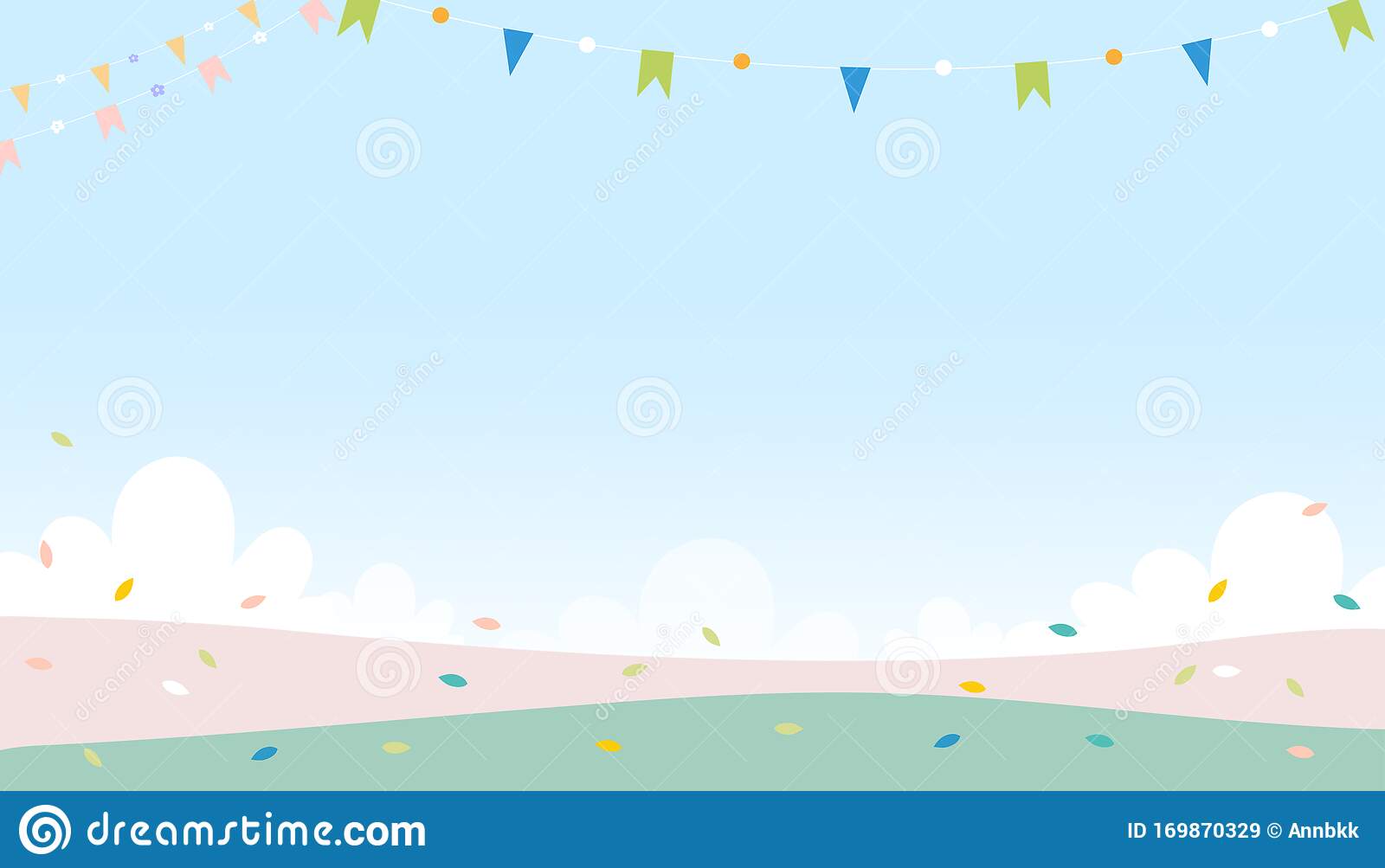 2. Chọn từ ứng với mỗi nghĩa sau:
Nghĩa
Từ
- Một lòng một dạ gắn bó với lý tưởng, tổ chức hay với người nào đó.
trung thành
trung hậu
- Trước sau như một, không gì lay chuyển nổi.
trung kiên
- Một lòng một dạ vì việc nghĩa.
- Ăn ở nhân hậu, thành thật, trước sau như một.
trung thực
trung nghĩa
Ngay thẳng, thật thà.
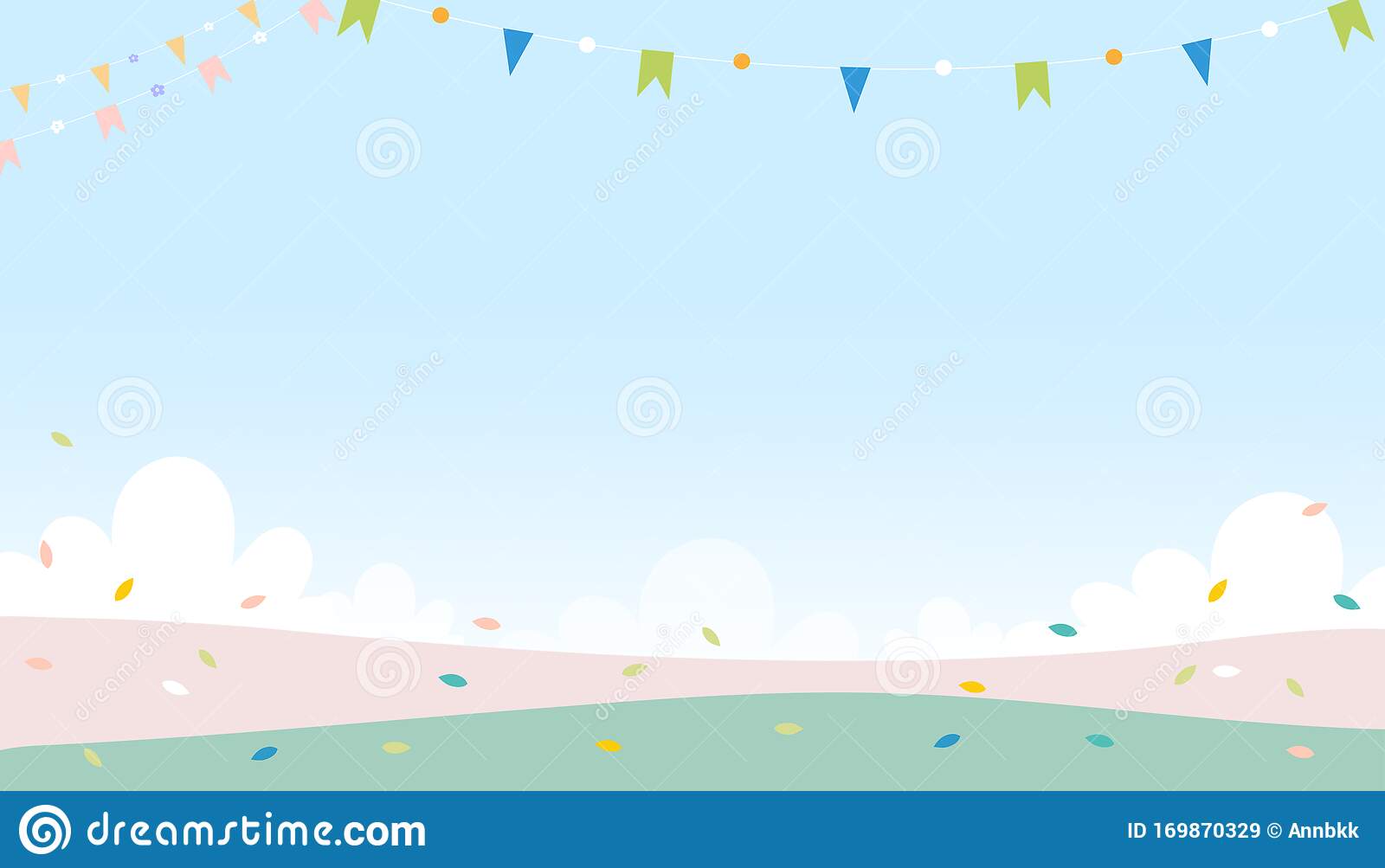 Bài 3.  Xếp các từ ghép trong ngoặc đơn thành hai nhóm dựa theo nghĩa của tiếng trung (
trung bình,
trung thành,
trung nghĩa,
trung thực,
trung hậu ,
trung thu,
trung kiên,
trung tâm.)
a. Trung có nghĩa là                        “ở giữa”.
trung bình,
M: trung thu,
trung tâm.
M: trung thành,
trung thực,
trung nghĩa,
b. Trung có nghĩa là                                              “ một lòng một dạ”
trung hậu ,
trung kiên.
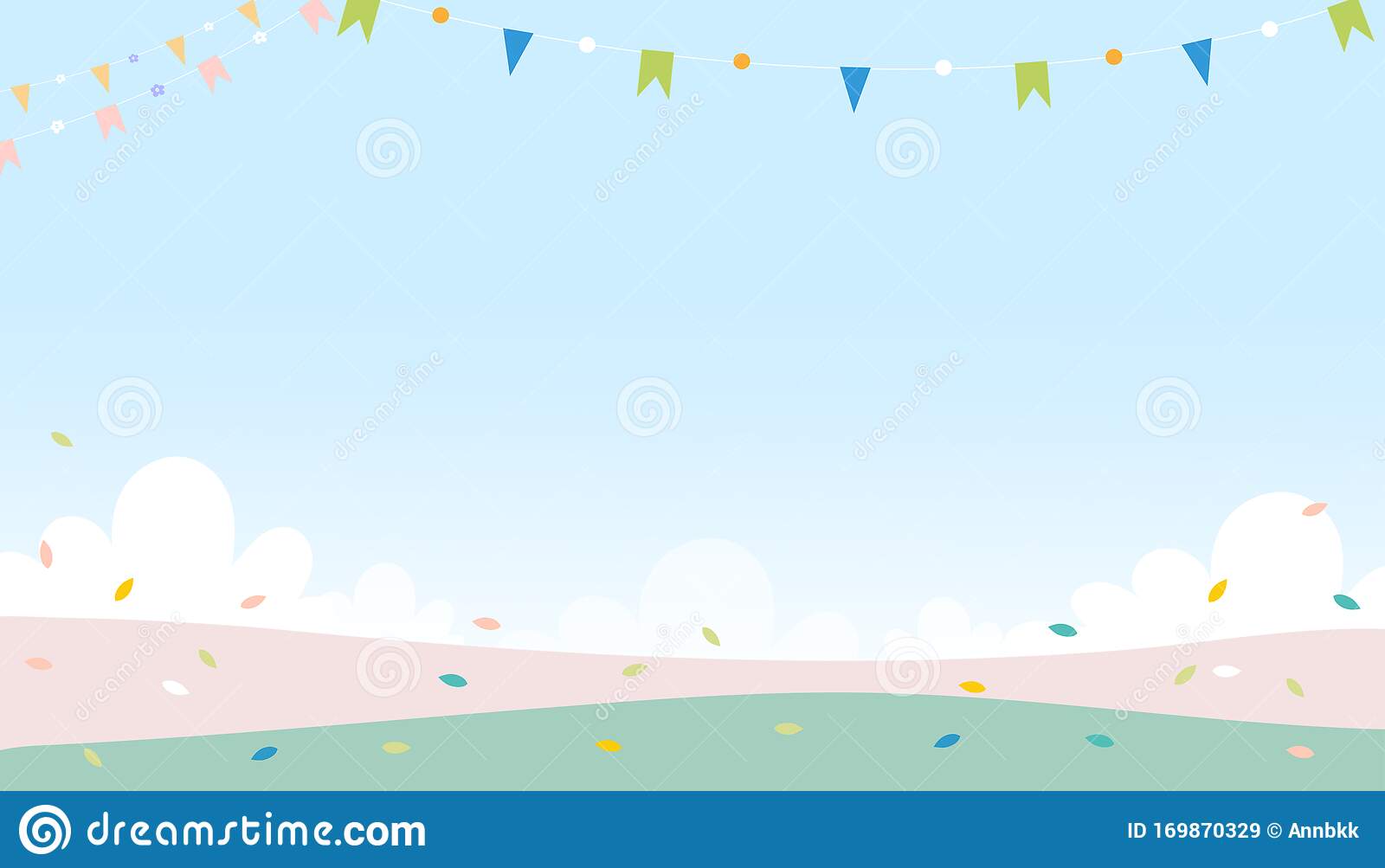 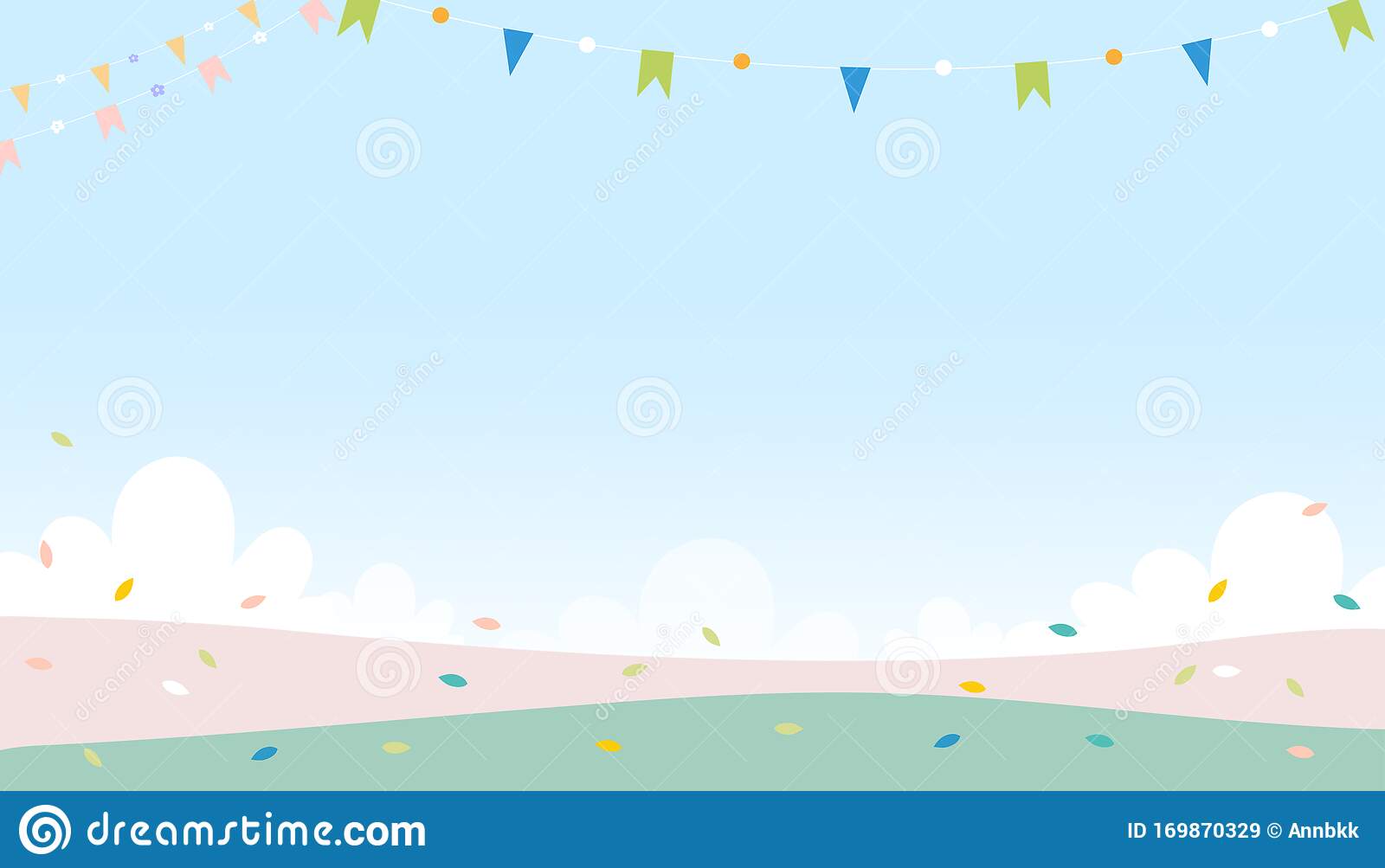 Bài 3.  Xếp các từ ghép trong ngoặc đơn thành hai nhóm dựa theo nghĩa của tiếng trung (
trung bình,
trung thành,
* Bài 4 . Đặt câu với một từ đã cho trong bài tập 3
trung nghĩa,
trung thực,
trung hậu ,
trung thu,
trung tâm.)
trung kiên,
-  Đêm hội Trung thu,  khối lớp 4 chúng em thi xếp và trưng bày mâm ngũ quả đạt giải nhất.
Trung có nghĩa là                        “ở giữa”.
trung bình,
M: trung thu,
trung tâm.
M: trung thành,
Trung có nghĩa là                                              “ một lòng một dạ”
trung nghĩa,
trung thực,
trung hậu ,
trung kiên.
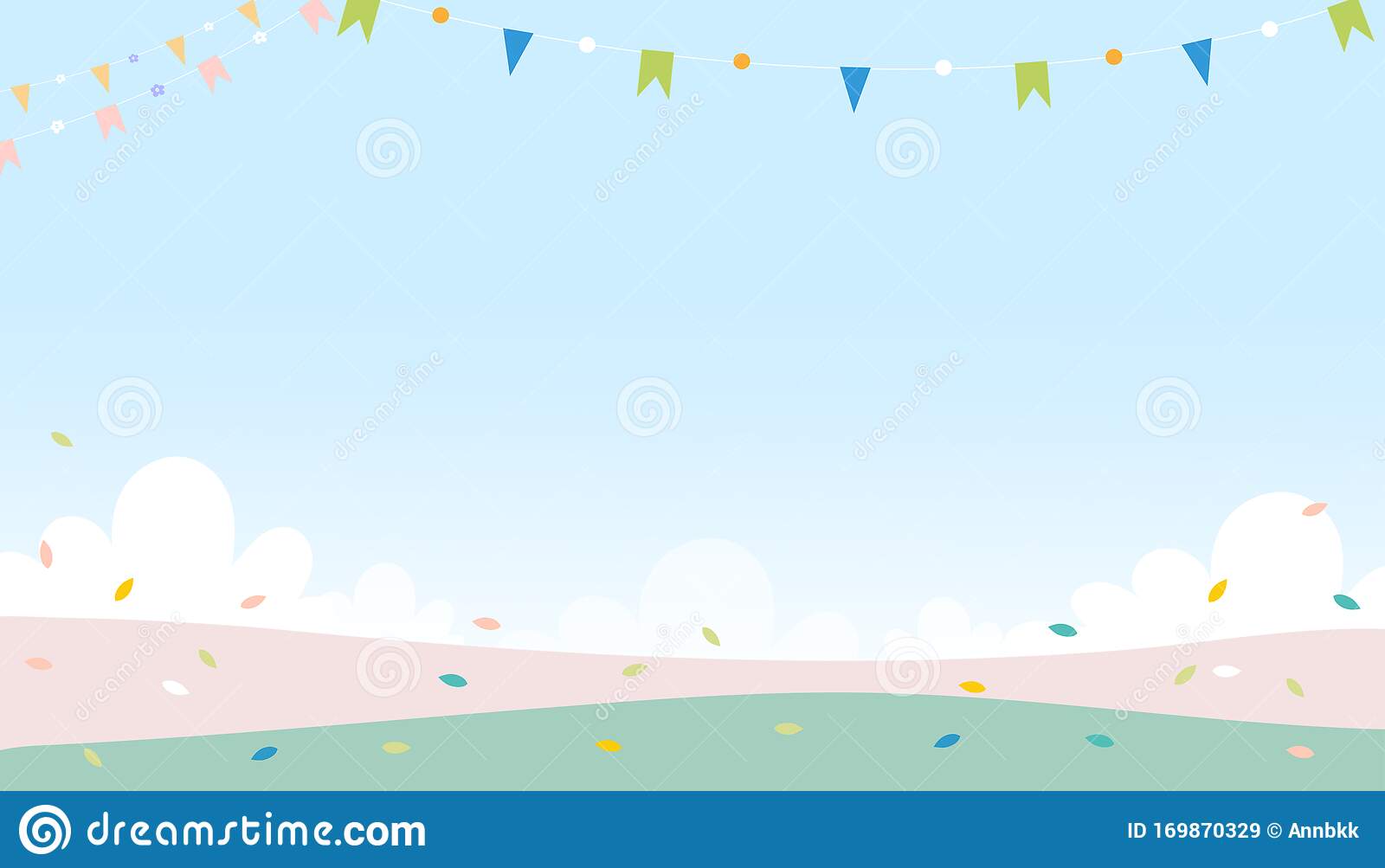 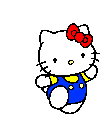 TRÒ CHƠI: Ô CHỮ BÍ MẬT
Câu 1: Có niềm tin vào bản thân
Câu 2: Ăn ở nhân hậu, thành thật, trước sau như một.
Câu 3: Ngay thẳng, thật thà
Câu 4: Hài lòng, hãnh diện về cái mình có
T   Ự  T    I   N
C1
D1
T   R  U   N  G  H  Ậ  U
D2
C2
T  R   U  N  G  T   H  Ự   C
D3
C3
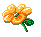 T  Ự   H  À  O
C4
D4
T     Ự     T     R     Ọ      N     G
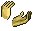 Giải
lao
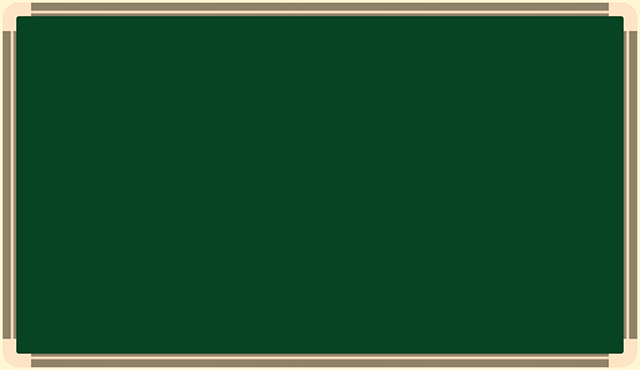 Luyện từ và câu 
Mở rộng vốn từ: Trung thực – Tự trọng
Đạo đức
Biết bày tỏ ý kiến ( t2)
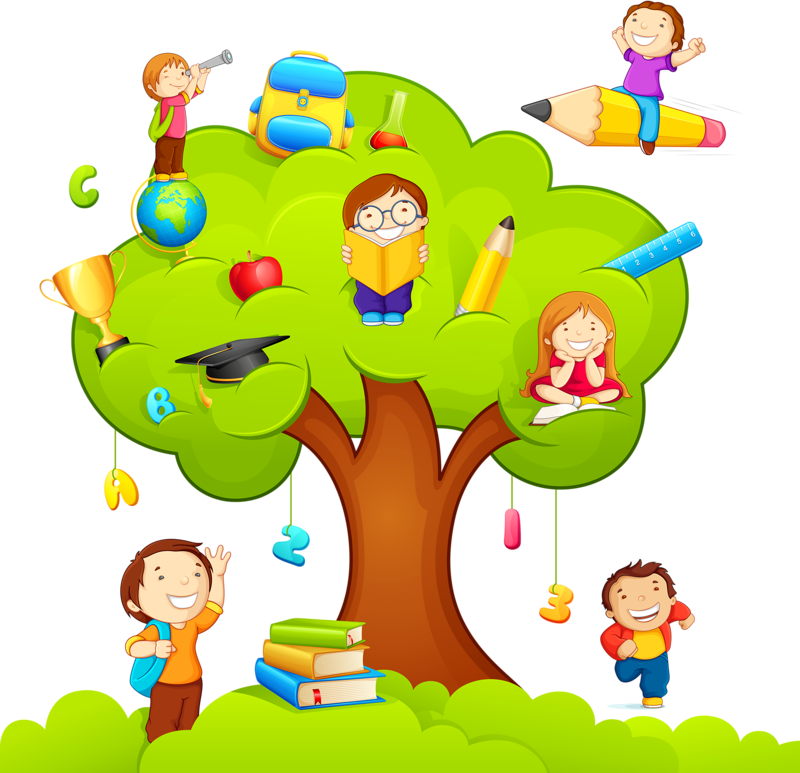 ĐẠO ĐỨC
BIẾT BÀY TỎ Ý KIẾN 
( Tiết 2)
KIỂM TRA BÀI CŨ
* Mỗi trẻ em đều có quyền gì?
- Mỗi trẻ em đều có quyền mong muốn, bày tỏ ý kiến riêng và những việc liên quan đến trẻ em
* Em cần làm gì để mọi người hiểu được mong muốn của mình?
- Em cần mạnh dạn chia sẻ, bày tỏ những ý kiến mong muốn của mình với những người xung quanh một các rõ ràng, cụ thể.
Hoạt động 1:
 Nghe kể : Một buổi tối trong gia đình bạn Hoa.
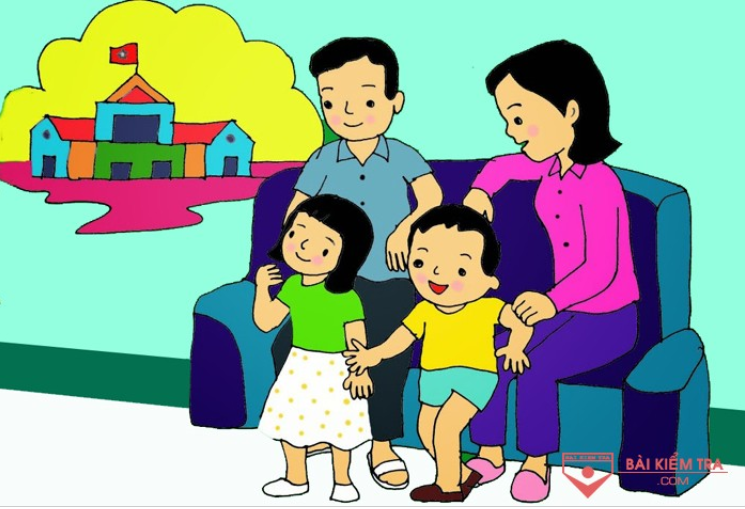 Gia đình bạn Hoa gặp khó khăn gì?
Mẹ bạn Hoa có ý định như thế nào?
Bạn Hoa đã làm gì?
Em thấy cách bạn Hoa nêu ra như thế nào?
Nhờ đâu mà ý kiến của Hoa được bố mẹ chấp thuận?
Kết luận:
 Mỗi gia đình có những vấn đề, những khó khăn riêng. Là con cái, các em nên cùng bố mẹ tìm cách giải quyết, nhất là những vấn đề có liên quan đến các em. Ý kiến các em sẽ được bố mẹ lắng nghe và tôn trọng. Đồng thời các em  cũng cần phải biết bày tỏ ý kiến một cách  rõ ràng, lễ độ.
Hoạt động 2: Trò chơi : “Phóng viên”
Cách chơi : Các bạn trong lớp phỏng vấn lẫn nhau về những nội dung sau :
- Tình hình vệ sinh của lớp em, trường em.
- Nội dung sinh hoạt của lớp em, trường em.
- Những hoạt động em muốn được tham gia, những công việc em muốn nhận làm.
- Địa điểm em muốn được tham quan, du lịch.
- Dự định của em trong năm học này.
Nối tiếp nhau phỏng vấn bạn
Mọi người đều có quyền có những suy nghĩ riêng và có quyền bày tỏ ý kiến của mình.
KẾT LUẬN CHUNG
- Trẻ em có quyền có ý kiến và trình bày ý kiến về những vấn đề có liên quan đến trẻ  em.
- Ý kiến của trẻ em cần được tôn trọng. Tuy nhiên không phải ý kiến nào của trẻ em cũng phải được thực hiện mà chỉ có những ý kiến phù hợp với điều kiện hoàn cảnh của gia đình, của đất nước và có lợi cho sự phát triển của trẻ em. 
- Trẻ em cũng cần biết lắng nghe và tôn trọng ý kiến của người khác.
LIÊN HỆ
* Em có nhận xét gì về về môi trường ở địa phương em?
* Em hãy bày tỏ ý kiến về vấn đề này.
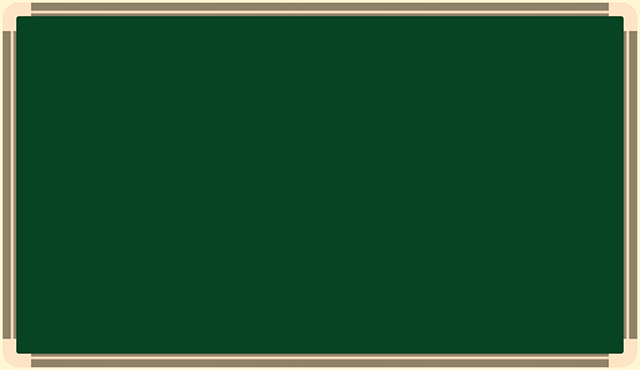 Luyện từ và câu 
Mở rộng vốn từ: Trung thực – Tự trọng
Đạo đức
Biết bày tỏ ý kiến ( t2)
Kĩ thuật 
Khâu ghép hai mép vải bằng mũi khâu thường
Khâu ghép hai mép vải bằng 
mũi khâu thường.
MỘT SỐ SẢN PHẨM ỨNG DỤNG KHÂU GHÉP HAI MẢNH VẢI BẰNG MŨI KHÂU THƯỜNG
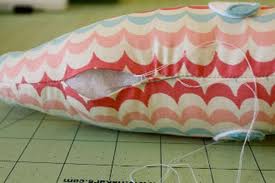 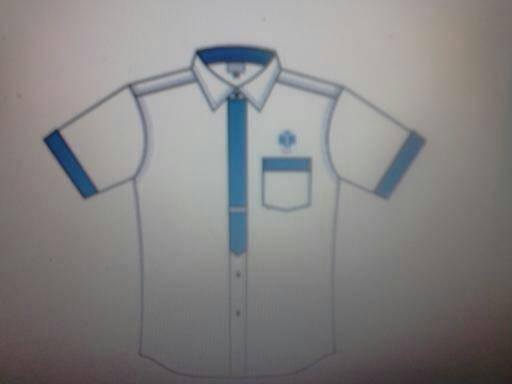 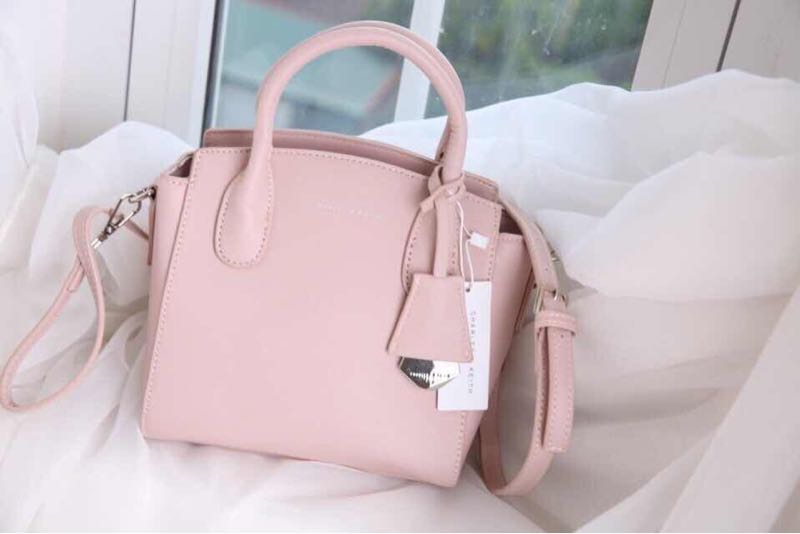 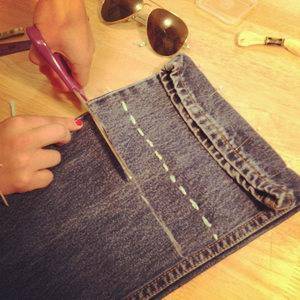 Đọc SGK  và nêu quy trình khâu
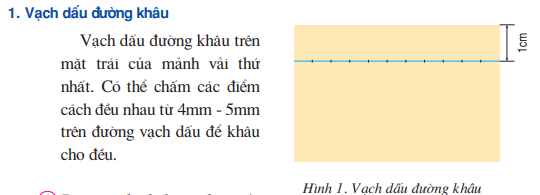 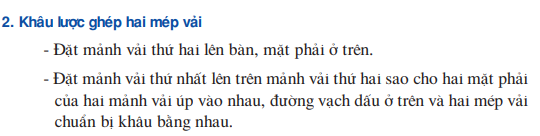 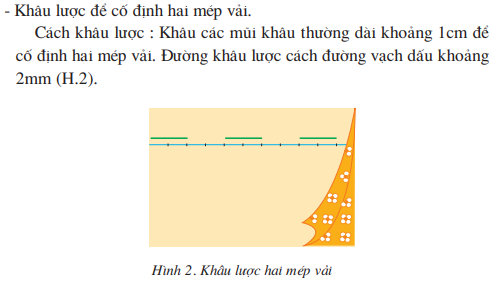 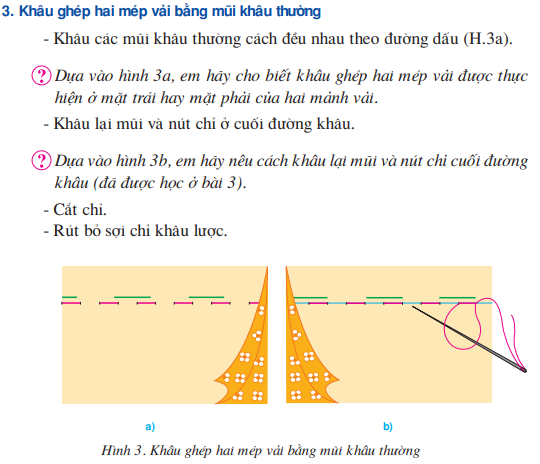 Quy trình thực hiện
1. Vạch dấu đường khâu
2. Khâu lược hai mép vải
3. Khâu ghép hai mép vải bằng mũi khâu thường
1. Vạch dấu đường khâu
. . . . . . . . . . . . . . . . . . . . . . . . . . . . . .
2. Khâu lược hai mép vải
.  .  .  .  .  .  .  .  .  .  .  .  .  .  .  .  .
.  .  .  .  .  .  .  .  .  .  .  .  .  .  .  .
Lưu ý
Khâu lược là khâu các mũi khâu thường dài khoảng 1 cm, để cố định hai mép vải. Đường khâu lược cách đường vạch dấu khoảng 2 mm.
3. Khâu ghép hai mép vải bằng mũi khâu thường
. . . . . . . . . . . . . . . . . . . . . . . . . . . . . . .
Ghi nhớ
1. Khâu ghép hai mép vải bằng mũi khâu thường được thực hiện theo ba bước: 
Vạch dấu đường khâu trên mặt trái của một tấm vải.
Khâu lược hai mép vải.
Khâu theo đường dấu.
 2. Trước khi khâu lược cần úp hai mặt phải của hai mảnh vải vào nhau. Đường khâu được thực hiện trên mặt trái của hai tấm vải.
Thực hành
 Khâu ghép hai mép vải bằng mũi khâu thường tại nhà
.  .  .  .  .  .  .  .  .
.  .  .  .  .  .  .  .  .
Bước 1: Vạch dấu đường khâu
Bước 2: Khâu lược ghép hai mép vải
1 cm
Bước 3: Khâu ghép hai mép vải bằng mũi khâu thường
.  .  .  .  .  .  .  .
Trưng bày sản phẩm 
* Nhờ ông bà, bố mẹ, … kiểm tra đánh giá
* Lưu sản phẩm trong túi hồ sơ
TỔNG KẾT
Hôm nay chúng ta học những  nội dung gì?
Ở nhà ôn lại bài, hoàn thành bài trong VBT
Chuẩn bị bài cho tuần kế tiếp
***TẠM BIỆT ***